Информационные ресурсы Профсоюза: где, как и какую информацию стоит размещать
Дубенская Анастасия Владимировна,
пресс-секретарь аппарата Профсоюза
Внутренние информационные ресурсы
Информационные ресурсы Профсоюза
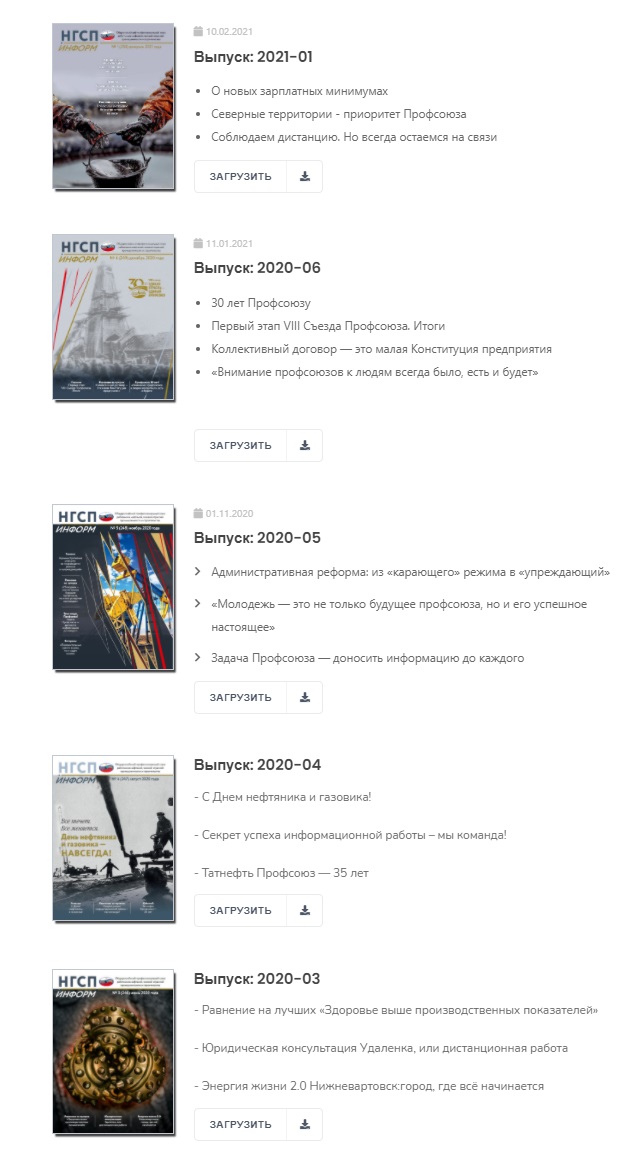 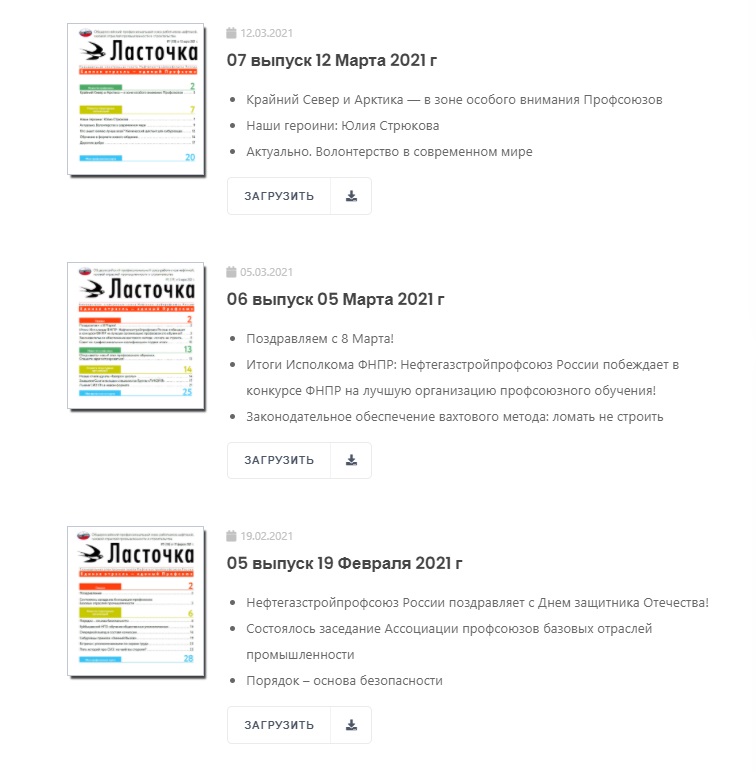 Сайт rogwu.ru
Журнал «НГСП-Информ»
Еженедельная электронная газета «Ласточка»
Социальные сети
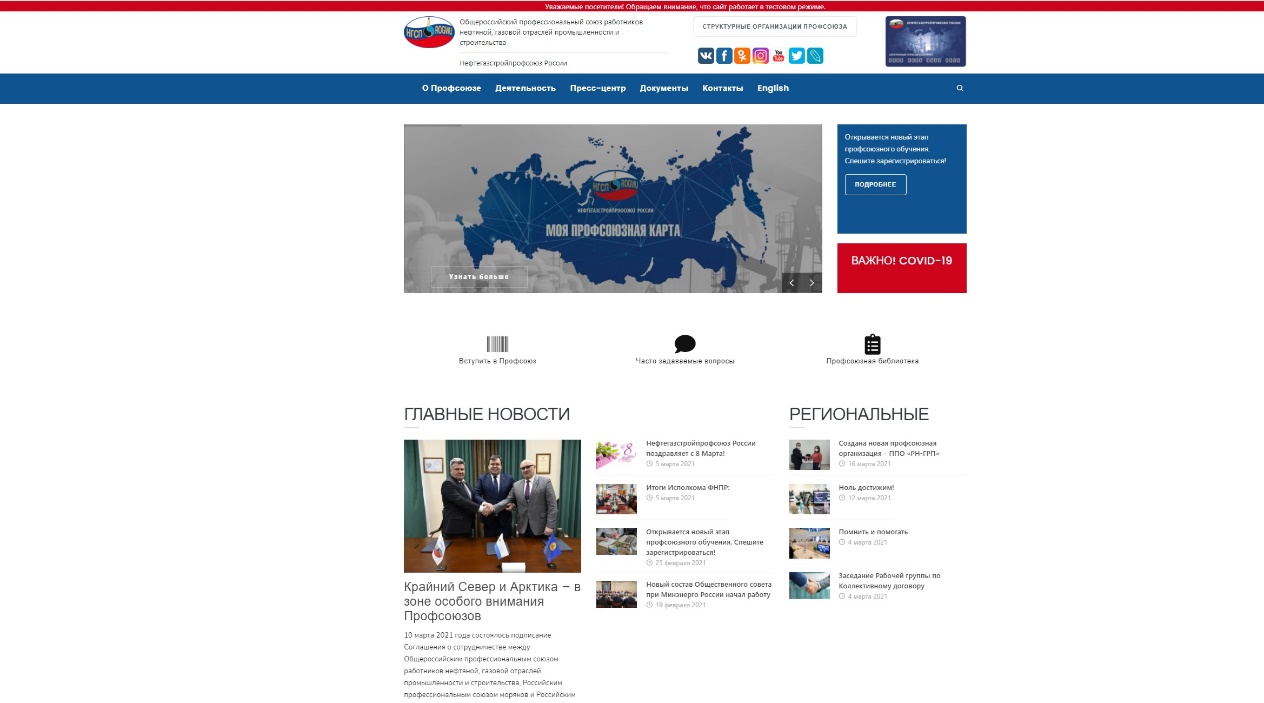 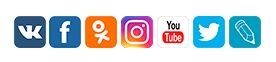 Официальный вебсайт нашего Профсоюза
Официальный вебсайт нашего Профсоюза
Журнал «НГСП-Информ»
Электронная версия журнала «НГСП-Информ» расположена в свободном доступе на сайте www.rogwu.ru
Получатели журнала:
На сегодняшний день журнал выходит 6 раз в год
Эксклюзивная рубрика «Гость номера»
Рубрика «Эксклюзивное интервью»
Инфографика
Новая эксклюзивная рубрика «Территория Профсоюза»
Редакция журнала ставит перед собой целью обеспечить максимально качественной и достоверной информацией о профсоюзном движении как руководство профсоюзных организаций нефтегазовой отрасли, так и законодательные и исполнительные органы власти РФ
Журнал «НГСП-Информ»
Выражаем благодарность всем, кто принимал участие в создании номеров, кто присылал материалы, отвечал на вопросы журналистов. Вся наша работа строилась в режиме зачастую онлайн и в режиме цейтнота, но итогом в свет выходили журналы, которые, надеемся, читать интересно и полезно
Еженедельная электронная газета «Ласточка»
Так как тексты мы иногда немного редактируем, то большая просьба, когда присылаете статью, пишите в теле письма, требуется согласование итоговой версии или нет.
Также большая просьба расшифровывать ФИО и производственные обозначения
СПАСИБО ЗА ВНИМАНИЕ!
Россия, 119119, г. Москва, Ленинский пр-т, 42
Тел.: +7 495 930-69-74
rogwu@rogwu.ru
www.rogwu.ru